Data Retention in MLC NAND Flash Memory: Characterization, Optimization, and Recovery
Yu Cai, Yixin Luo, Erich F. Haratsch*,Ken Mai, Onur Mutlu
Carnegie Mellon University, *LSI Corporation
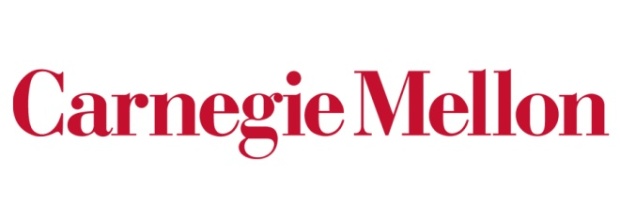 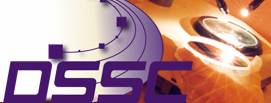 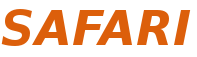 1
[Speaker Notes: Thank you for your introduction.
Good afternoon. (My name is Yixin Luo.) Today, I will present our paper “Data retention in MLC NAND flash memory: characterization, optimization, and recovery”.
This work is done with my collaborators from Carnegie Mellon University and LSI Corporation.]
You Probably Know
Many use cases:




+ High performance, low energy consumption
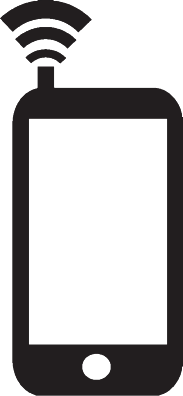 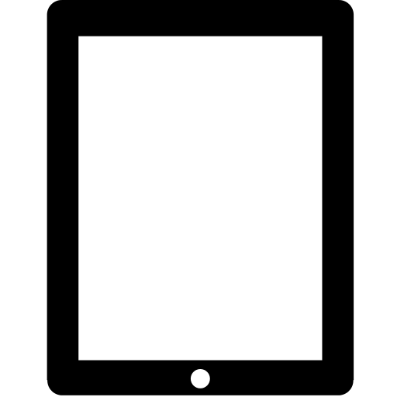 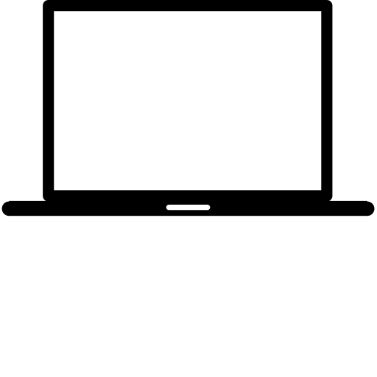 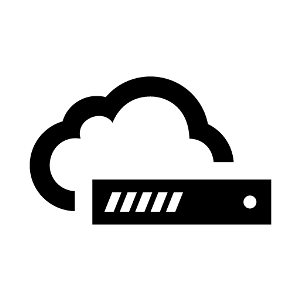 2
[Speaker Notes: NAND flash memory is widely used today.
It has the benefit of having high performance, and low energy consumption.]
NAND Flash Memory Challenges
– Requires erase before program (write)
– High raw bit error rate
Flash Controller
Raw Flash Memory Chips
CPU
ECC Controller
3
[Speaker Notes: BUT, flash memories are very different from other memory technologies
that it requires an erase before a program operation, and that it actually has a high error rate.
(pause)
Fortunately, a flash controller that connects the CPU and raw flash memory chips manages these program and erase operations.
(Click) And a strong error control code is used to hide all these errors from the users.

Unfortunately,]
Limited Flash Memory Lifetime
Goal: Extend flash memory lifetime at low cost
Newer generation
Raw bit error rate (RBER)
P/E Cycle Lifetime
ECC-correctable RBER
~2000
~3000
Program/Erase (P/E) Cycles (or Writes Per Cell)
4
[Speaker Notes: However, an ECC code can correct only a limited number of errors, which leads to limited lifetime. 
In this figure, the x axis is the program and erase cycles, y axis is the raw bit error rate.
Due to wear out, raw bit error rate increases with P/E cycles.
At a certain point, raw bit error rate will exceed the ECC correctable range, and the flash memory’s lifetime ends.
In today’s flash memory, this lifetime is around 3000 P/E cycles.
And if we maintain the same ECC overhead in newer generation flash memories, which has higher density and lower reliability, this lifetime will decrease to about 2000 P/E cycles. 
So our goal in this paper, is to extend flash memory lifetime at a low cost.]
Retention Loss
Charge leakage over time
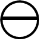 1
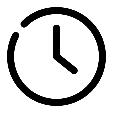 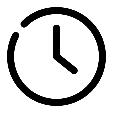 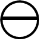 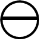 0
0
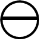 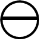 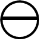 Retention error
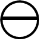 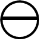 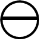 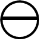 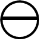 Flash cell
One dominant source of flash memory errors [DATE ‘12, ICCD ‘12]
5
[Speaker Notes: Retention loss, the phenomenon of charge leakage over time, is one reason for this flash reliability degradation.
New flash cells do not leak much, but worn out cells leak fast.
Such retention loss, if not handled properly, will eventually alter the value stored in the flash memory cell, and result in retention errors.
Prior works have shown that retention error is one dominant source of flash memory errors.

Explain new flash cell
New flash cell does not leak much, worn out cell …]
Before I show youhow we extend flash lifetime …
NAND Flash 101
6
[Speaker Notes: Now first, let’s go through a quick flash tutorial to help you understand the rest of the presentation.]
Threshold Voltage (Vth)
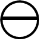 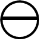 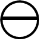 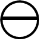 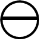 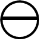 Flash cell
Flash cell
1
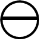 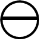 0
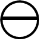 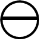 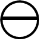 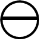 Normalized Vth
7
[Speaker Notes: A flash cell stores different amount of charges in the floating gate to represent different states.
A flash cell that stores a single bit has two states, 1 and 0. 
The different states are represented as an analog threshold voltage of the cell, which is shown on the x-axis. 
In reality,]
Threshold Voltage (Vth) Distribution
Probability Density Function (PDF)
1
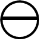 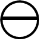 0
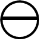 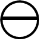 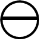 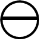 Normalized Vth
8
[Speaker Notes: In reality, due to program variation, the threshold voltage of each state is actually distributed across a range.
We typically represent this range on a graph of probability density function as a hump of threshold voltage distribution.]
Read Reference Voltage (Vref)
PDF
Vref
1
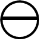 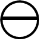 0
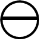 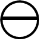 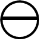 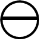 Normalized Vth
9
[Speaker Notes: To correctly distinguish between two states, we apply a read reference voltage to the cell at the boundary of these two distribution.
If the cell’s threshold voltage is greater than Vref, it is read as a 0, if not, it is read as a 1.]
Multi-Level Cell (MLC)
P2-P3 Vref
ER-P1 Vref
P1-P2 Vref
PDF
Erased(11)
P1(10)
P2(00)
P3(01)
Normalized Vth
10
[Speaker Notes: Today’s flash memory typically use multi-level cell that actually store 2 bits instead of 1 bit.
To represent two bits, we now need 4 threshold voltage states, the erased, P1, P2, and P3 states.
For example, if the cell’s threshold voltage is between P1-P2 Vref and P2-P3 Vref, the cell is in P2 state.
In the rest of our talk, we will not show the erased state, because the erased state is less affected by retention loss.]
Threshold Voltage Reduces Over Time
Before retention loss:
After some retention loss:
PDF
P1(10)
P2(00)
P3(01)
Normalized Vth
11
[Speaker Notes: after some retention loss, 
(click)
The threshold voltage distributions shift to the left

Belongs to background]
Fixed Read Reference Voltage Becomes Suboptimal
Before retention loss:
After some retention loss:
PDF
P2-P3 Vref
P1-P2 Vref
P1(10)
P2(00)
P3(01)
Normalized Vth
Normalized Vth
Raw bit errors
12
[Speaker Notes: In this case, if we still use the same fixed read reference voltage, which works perfect before, 
Some flash cells originally programmed to P3 state now cross this boundary and are misread as P2 state, which leads to a number of raw bit errors.
Similar thing happens in P2 state
Although ECC can correct some of the errors, these errors will increase over time and eventually reduce overall flash lifetime.]
Optimal Read Reference Voltage (OPT)
After some retention loss:
PDF
P2-P3 Vref
P1-P2 OPT
P1-P2 Vref
P2-P3 OPT
P1(10)
P2(00)
P3(01)
Normalized Vth
Minimal raw bit errors
13
[Speaker Notes: However, if we shift the read reference voltage to the new boundary of the distributions, we can in fact achieve the minimal raw bit errors. 
We call those new boundaries optimal read reference voltage, OPT.
Please remember this OPT because it is very important and I use it throughout the talk.
The OPT is the best read reference voltage that minimizes raw bit error rate.]
Goal 1: Design a low-cost mechanism that dynamically finds the optimal read reference voltage
14
Retention Failure
After some retention loss:
After significant retention loss:
PDF
P2-P3 Vref
P1-P2 Vref
P1(10)
P2(00)
P3(01)
Normalized Vth
Uncorrectable errors
Correctable errors
15
[Speaker Notes: Note that the optimal read reference voltage cannot eliminate all errors.
After some point, when retention loss becomes severe, the errors will eventually exceed ECC correctable range and become uncorrectable errors.
We call this a retention failure.]
Goal 1: Design a low-cost mechanism that dynamically finds the optimal read reference voltage
Goal 2: Design an offline mechanism to recover data after detecting uncorrectable errors
16
To understand the effects of retention loss:
 - Characterize retention loss using real chips
17
[Speaker Notes: Show characterization in middle]
To understand the effects of retention loss:
 - Characterize retention loss using real chips
Goal 1: Design a low-cost mechanism that dynamically finds the optimal read reference voltage
Goal 2: Design an offline mechanism to recover data after detecting uncorrectable errors
18
Characterization Methodology
FPGA-based flash memory testing platform [Cai+,FCCM ‘11]
19
[Speaker Notes: We use an FPGA based flash memory testing platform, which is introduced in previous work.

Show longer time]
Characterization Methodology
FPGA-based flash memory testing platform
Real 20- to 24-nm MLC NAND flash chips
0- to 40-day worth of retention loss
Room temperature (20⁰C)
0 to 50k P/E Cycles
20
[Speaker Notes: We test real 20 to 24-nm MLC NAND flash memory chips 
to cover a range of 0 to 40 day worth of retention loss under room temperature.
And a range of 0 to 50k P/E cycles]
Characterize the effects of retention loss
1. Threshold Voltage Distribution
2. Optimal Read Reference Voltage
3. RBER and P/E Cycle Lifetime
21
[Speaker Notes: We characterize the effect of retention loss in three different aspects,
We will show our key results and findings in turn.
Many other findings and results are included in the paper.]
1. Threshold Voltage (Vth) Distribution
PDF
P1
P2
P3
Normalized Vth
22
[Speaker Notes: Remember this figure from before,
The x-axis is normalized threshold voltage, y-axis is probability density.
Now let me show you our real characterization of threshold voltage distribution]
1. Threshold Voltage (Vth) Distribution
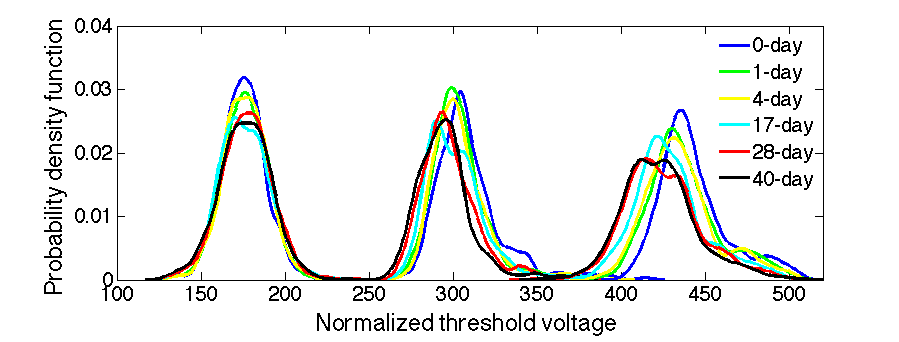 0-day
0-day
40-day
40-day
P1
P2
P3
Finding: Cell’s threshold voltage decreases over time
23
[Speaker Notes: First, let me show you the real characterization of the threshold voltage distribution.
The blue line shows distribution 0 day after programming.
The black line shows distribution 40 day after programming.
We find that, over time, 
the threshold voltage distribution of the P2 and P3 states shift to lower threshold voltages.
Due to this shift, …

Read 0-day after programming, 40day after…]
2. Optimal Read Reference Voltage (OPT)
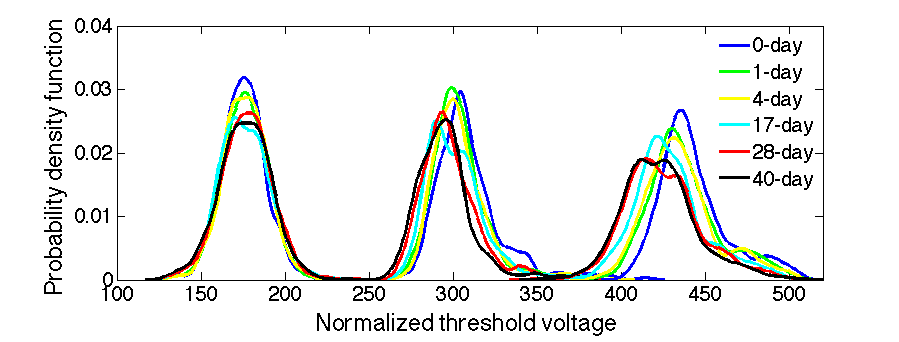 40-day OPT
0-day OPT
40-day OPT
0-day OPT
P1
P2
P3
Finding: OPT decreases over time
24
[Speaker Notes: Due to this shift, the optimal read reference voltage also decreases correspondingly. 
0-day OPT is the read reference voltage optimized for reading data 0 days after programming
40-day OPT is the read reference voltage optimized for reading data 40 days after programming
In our experiments, we empirically find the optimal read reference voltage which is the one that minimizes raw bit error rate.]
3. RBER and P/E Cycle Lifetime
RBER
P/E Cycles
25
[Speaker Notes: Remember this figure from before,
The x axis is P/E cycles, y axis raw bit error rate.
Now I will show the real characterization.]
3. RBER and P/E Cycle Lifetime
Vref closer to actual OPT
Reading data with 7-day worth of retention loss.
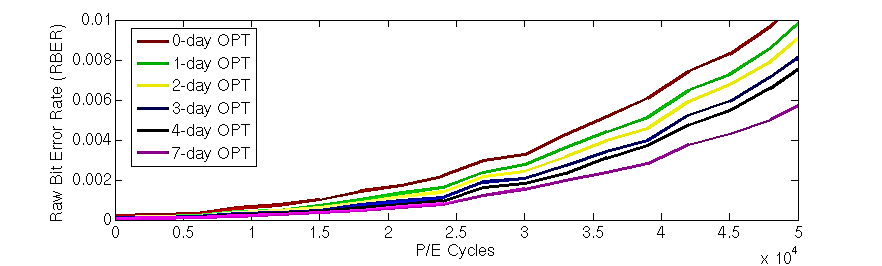 Extended Lifetime
Nominal Lifetime
Actual OPT
ECC-correctable RBER
Finding: Using actual OPT achieves the longest lifetime
26
[Speaker Notes: We read random data with 7-day worth of retention loss and plot their raw bit error rate under different P/E cycles.
The pink line is the actual OPT, in this case, 7-day OPT.
The other lines show reading with other read reference voltages.
The area shaded in blue is the ecc correctable range.
Up to a certain lifetime, any of these read reference voltage reads the data successfully. We call this nominal lifetime because any fixed read reference voltage can achieve this.
However, if we pick the actual OPT, the pink line, we can achieve the longest lifetime. We call this extended lifetime.

Explain OPT more]
Characterization Summary
Due to retention loss
Cell’s threshold voltage (Vth) decreases over time
Optimal read reference voltage (OPT) decreases over time

Using the actual OPT for reading
Achieves the longest lifetime
27
[Speaker Notes: To summarize our characterization, we find that, due to retention loss, threshold voltage and the optimal read reference voltage decrease.
We also find that, the actual OPT achieves the minimal raw bit error rate, and extend flash lifetime in Stage-1.
Next, we show how we find such actual OPT to extend the lifetime.]
To understand the effects of retention loss:
 - Characterize retention loss using real chips
Goal 1: Design a low-cost mechanism that dynamically finds the optimal read reference voltage
Goal 2: Design an offline mechanism to recover data after detecting uncorrectable errors
28
[Speaker Notes: Next, I will show you how we exploit our findings to achieve our first goal.
Note that in reality, different cells have different actual OPTs since they are programmed at different time and the OPT shifts over time.]
Naïve Solution: Sweeping Vref
Key idea: Read the data multiple times with different read reference voltages until the raw bit errors are correctable by ECC

Finds the optimal read reference voltage

Requires many read-retries  higher read latency
29
[Speaker Notes: A naive solution to find actual OPT is sweeping the read reference voltage.
Sweeping Vref simply read multiple times with different read reference voltages until success.
Note that it does achieve our goal, but it requires multiple read-retries, which increases read latency.]
Comparison of Flash Read Techniques
30
[Speaker Notes: Comparing against using a fixed read reference voltage, Sweeping Vref achieves longer lifetime, but sacrifices read performance.
Our goal, however, is to achieve the same lifetime improvement without compromising performance.]
Observations
1. The optimal read reference voltage gradually decreases over time
Key idea: Record the old OPT as a prediction (Vpred) of the actual OPT
Benefit: Close to actual OPT  Fewer read retries

2. The amount of retention loss is similar across pages within a flash block
Key idea: Record only one Vpred for each block
Benefit: Small storage overhead (768KB out of 512GB)
31
[Speaker Notes: To reduce read latency, we make two observations.
The first observation utilizes our previous finding that optimal read reference voltage gradually decreases over time.
This motivates us to record the old OPT as a prediction.
With that Vpredict, which is now close to the actual OPT, we need less read-retries to read the data.

We characterize 14 real workload traces to make the second observation, which shows that the amounts of retention loss is similar within a flash block.
This allows us to record only one Vpred for each block and gives us the benefit of less storage overhead.
In fact, we only need 768 KB out of 512 GB to store Vpredict.]
Retention Optimized Reading (ROR)
Components:
1. Online pre-optimization algorithm
Periodically records a Vpred for each block

2. Improved read-retry technique
Utilizes the recorded Vpred to minimize read-retry count
32
[Speaker Notes: Based on these observations, we propose retention optimized reading, ROR, which is composed of two major components that coordinates with each other.
The first component is an online pre-optimization algorithm. This algorithm periodically records per-block OPT at a low cost.
The second component is an improved read retry technique. This technique utilizes the recorded OPT to minimize read retries.
We next explain each component in turn.]
1. Online Pre-Optimization Algorithm
Triggered periodically (e.g., per day)
Find and record an OPT as per-block Vpred
Performed in background
Small storage overhead
New Vpred
Old Vpred
PDF
Normalized Vth
33
[Speaker Notes: We next explain each component in detail.
The online pre-optimization algorithm is triggered periodically.
And for each block, it finds and records an upper-bound for OPT within a time period.
The algorithm itself is very simple. 
It starts with the old starting read reference voltage.
Then it progressively increases or decreases read reference voltage until it achieves a minimal raw bit error rate.
Note that this algorithm is performed in the background to have minimal performance impact.]
2. Improved Read-Retry Technique
Performed as normal read
Vpred already close to actual OPT
Decrease Vref if Vpred fails, and retry
PDF
OPT
Vpred
Normalized Vth
Very close
34
[Speaker Notes: The second component of ROR is an improved read-retry technique.
This technique is performed as a normal read operation.
Since we already have a starting read reference voltage that is close to OPT.
Even if the actual OPT shifts over retention age, we decrease read reference voltage for a few read-retries to successfully read the data.]
Retention Optimized Reading: Summary
Nom. Life: 2.4% ↓
Ext. Life:   70.4% ↓
35
[Speaker Notes: We evaluate the benefit for the ROR technique using numbers from our characterization.
We find that ROR can achieve the same 64% lifetime improvement as naive read-retry.
While reducing read latency in stage-1 by as much as 70.4%.
Furthermore, we find that due to reduction in RBER, ROR also reduces read latency by 2.4%.]
To understand the effects of retention loss:
 - Characterize retention loss using real chips
Goal 1: Design a low-cost mechanism that dynamically finds the optimal read reference voltage
Goal 2: Design an offline mechanism to recover data after detecting uncorrectable errors
36
Retention Failure
After significant retention loss:
After some retention loss:
PDF
P2-P3 Vref
P1-P2 Vref
P1(10)
P2(00)
P3(01)
Normalized Vth
Uncorrectable errors
Correctable errors
37
[Speaker Notes: Recall from before that a retention failure happens due to uncorrectable errors induced by severe retention loss.
Next we show how we use the cells leakage property to recover those errors.]
Leakage Speed Variation
PDF
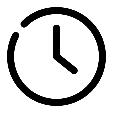 low-leaking cell
S
S
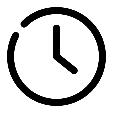 ast-leaking cell
F
F
Normalized Vth
38
[Speaker Notes: Due to process variation, different flash cells can leak charge at different rates.
We classify those different cells into two categories, fast and slow leaking cells.

Take advantage of the leakage speed property]
Initially, Right After Programming
PDF
P2
P3
S
S
F
F
F
F
S
S
Normalized Vth
39
[Speaker Notes: Initially, due to program variation, the cells are randomly programmed into different threshold voltage levels within each state.
Next, we will use P2 and P3 as an example.]
After Some Retention Loss
Fast-leaking cells have lower Vth
PDF
P2
P3
Slow-leaking cells have higher Vth
S
S
F
F
F
F
F
F
F
F
S
S
Normalized Vth
40
[Speaker Notes: After some retention loss, fast-leaking cells naturally shift to lower threshold voltages within each state, and slow-leaking cells are left in higher threshold voltages within each state. 

Circle high vth range, low vth range]
Eventually: Retention Failure
PDF
OPT
P2
P3
S
S
F
F
F
F
S
S
Normalized Vth
41
[Speaker Notes: Eventually, fast leaking cells with higher state are misread as lower threshold voltage state, slow leaking cells with lower state, such that even the optimal read reference voltage cannot successfully read the data.]
Retention Failure Recovery (RFR)
Key idea: Guess original state of the cell from its leakage speed property

Three steps
Identify risky cells
Identify fast-/slow-leaking cells
Guess original states
42
[Speaker Notes: To prevent data loss due to retention failure, we propose Retention failure recovery, RFR, whose key idea is to guess original state of the cell from its leakage speed property.
This technique is composed of three steps, which I will introduce in turn.]
1. Identify Risky Cells
Key Formula
+ S =
Risky cells
OPT–σ
PDF
OPT+σ
OPT
+ F =
P2
P3
S
F
F
S
Normalized Vth
43
[Speaker Notes: First, we identify risky cells who are cells that have threshold voltages close to OPT.
These cells are more prone to errors.
Notice that risky, and slow-leaking cells originally have P2 state, whereas risky, fast-leaking cells originally have P3 state.
We will exploit this key formula to recover the data.]
2. Identifying Fast- vs. Slow-Leaking Cells
Key Formula
+ S =
Risky cells
OPT–σ
PDF
OPT+σ
OPT
+ F =
P2
P3
?
?
?
?
?
?
Normalized Vth
44
[Speaker Notes: However, without further measurements, we do not know the cells’ leaking properties.
The technique to do this is very straightforward.
We take the flash memory offline and introduce additional retention loss, simply by waiting for several days.
Then we compare the threshold voltage of the risky cells before and after the additional retention loss to find out how fast they leak.]
2. Identifying Fast- vs. Slow-Leaking Cells
Key Formula
+ S =
Risky cells
OPT–σ
PDF
OPT+σ
OPT
+ F =
P2
P3
?
S
?
?
F
?
?
F
S
?
Normalized Vth
45
[Speaker Notes: However, without further measurements, we do not know the cells’ leaking properties.
The technique to do this is very straightforward.
We take the flash memory offline and introduce additional retention loss, simply by waiting for several days.
Then we compare the threshold voltage of the risky cells before and after the additional retention loss to find out how fast they leak.]
3. Guess Original States
Key Formula
+ S =
Risky cells
PDF
+ F =
P2
P3
S
F
F
S
Normalized Vth
46
[Speaker Notes: Finally, using the formula we developed before to guess the original state, we set the risky and slow leaking cells into P2 state, risky and fast leaking cells into P3 state.]
RFR Evaluation
Expect to eliminate 50% of raw bit errors
ECC can correct remaining errors
Program with random data
28 days
Detect failure, backup data
12 addt’l. days
Recover data
47
[Speaker Notes: We evaluate our RFR technique based on our characterization.
We assume that the faulty page is originally programmed with random data.
After 28 days, we detect the failure and back up the data.
After 12 additional days, we perform RFR to recover the data.
On average, RFR reduces RBER by 50%, which means that it is expected to eliminate 50% of the original raw bit errors.
At this point, ECC code has a much higher chance to correct the remaining errors to recover the data.]
To understand the effects of retention loss:
 - Characterize retention loss using real chips
Goal 1: Design a low-cost mechanism that dynamically finds the optimal read reference voltage
Goal 2: Design an offline mechanism to recover data after detecting uncorrectable errors
48
[Speaker Notes: Now I have showed you how we achieve both our goals, 
Next, I will conclude]
Conclusion
Problem: Retention loss reduces flash lifetime
Overall Goal: Extend flash lifetime at low cost
Flash Characterization: Developed an understanding of the effects of retention loss in real chips
Retention Optimized Reading: A low-cost mechanism that dynamically finds the optimal read reference voltage
64% lifetime ↑, 70.4% read latency ↓
Retention Failure Recovery: An offline mechanism that recovers data after detecting uncorrectable errors
Raw bit error rate 50% ↓, reduces data loss
49
[Speaker Notes: Our target problem is retention loss reduces flash lifetime.
Our overall goal is to extend flash lifetime at low cost.
We first characterize to develop an understanding of the effects of retention loss in real chips.
Based on our findings, we propose two solutions.
The first solution is retention optimized reading, which is a low …
ROR achieves 64% longer lifetime and 70% less read latency.
The second solution is retention failure recovery, which is an offline mechanism that recovers data after detecting uncorrectable errors.
RFR effectively reduces raw bit error rate by 50% and reduces data loss.]
Data Retention in MLC NAND Flash Memory: Characterization, Optimization, and Recovery
Yu Cai, Yixin Luo, Erich F. Haratsch*,Ken Mai, Onur Mutlu
Carnegie Mellon University, *LSI Corporation
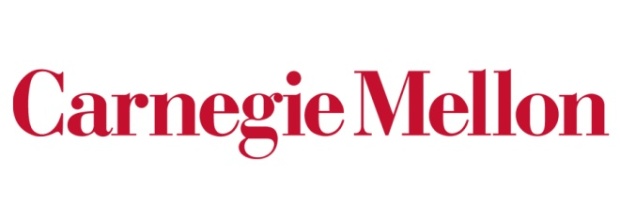 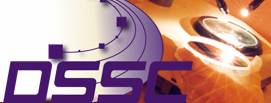 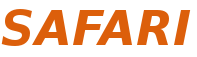 50
[Speaker Notes: Thank you for your introduction.
Good afternoon. (My name is Yixin Luo.) Today, I will present our paper “Data retention in MLC NAND flash memory: characterization, optimization, and recovery”.
This work is done with my collaborators from Carnegie Mellon University and LSI Corporation.]
Backup Slides
51
RFR Motivation
Data loss can happen in many ways
High P/E cycle
High temperature  accelerates retention loss
High retention age (lost power for a long time)
52
What if there are other errors?
Key: RFR does not have to correct all errors

Example:
ECC can correct 40 errors in a page
Corrupted page has 20 retention errors, 25 other errors (45 total errors)
After RFR: 10 retention errors, 30 other errors (40 total errors  ECC correctable)
53